Conditional Probability
Objective: TSWBAT find the conditional probability 	      of an event.
Standards: DA – 1.1, 1.2, & 1.5
Definition of Conditional Probability
The conditional probability of an event B in relationship to an event A was defined as the probability that event B occurs after event A has already occurred.
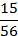 Example 1:	A box contains black chips and white chips. A person selects two chips without replacement. If the probability of selecting a black and a white chip is 15/16 , and the probability of selecting a black chip on the first draw is 3/8, find the probability of selecting the white chip on the second draw, given that the first chip selected was a black chip.
Solution:
Let 
B = selecting a black chip		W = selecting a white chip
Then
Example 2:	The probability that Sam parks in a no-parking zone and gets a ticket is 0.06, and the probability that Sam cannot find a legal parking space and has to park in the no-parking zone is 0.20. On Tuesday, Sam arrives at school and has to park in a no-parking zone. Find the probability that he will get a parking ticket.
Solution:
Let 
N = parking in a no-parking zone	T = getting a ticket
Then
Example 3:	A recent survey asked 100 people if they thought women in the armed forces should be permitted to participate in combat. The results of the survey are shown.
Find these probabilities.
The respondent answered yes, given that the respondent was a female.
The respondent was a male, given that the respondent answered no.
Find these probabilities.
The respondent answered yes, given that the respondent was a female.
Solution:
	Let 
M = respondent was a male		Y = respondent answered yes
F = respondent was a female		N = respondent answered no